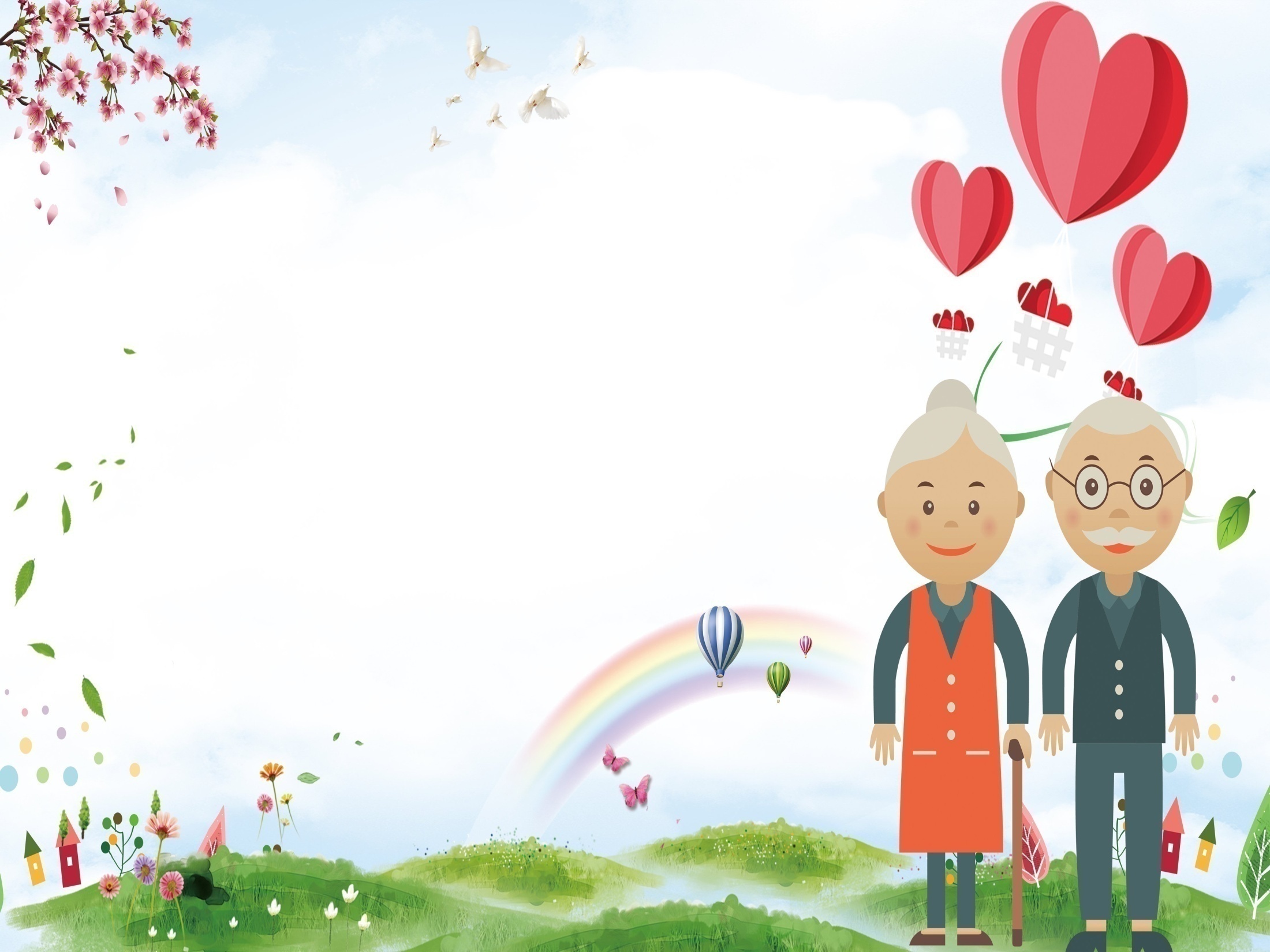 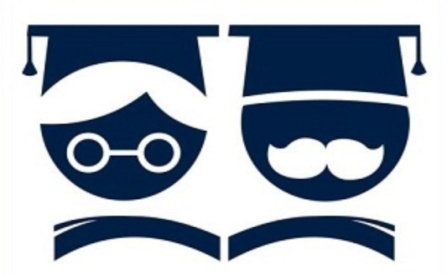 Государственное бюджетное учреждение «Комплексный центр социального обслуживания населения»Кашинского городского округа
Университет 
третьего возраста.





Кашин 2024 г.
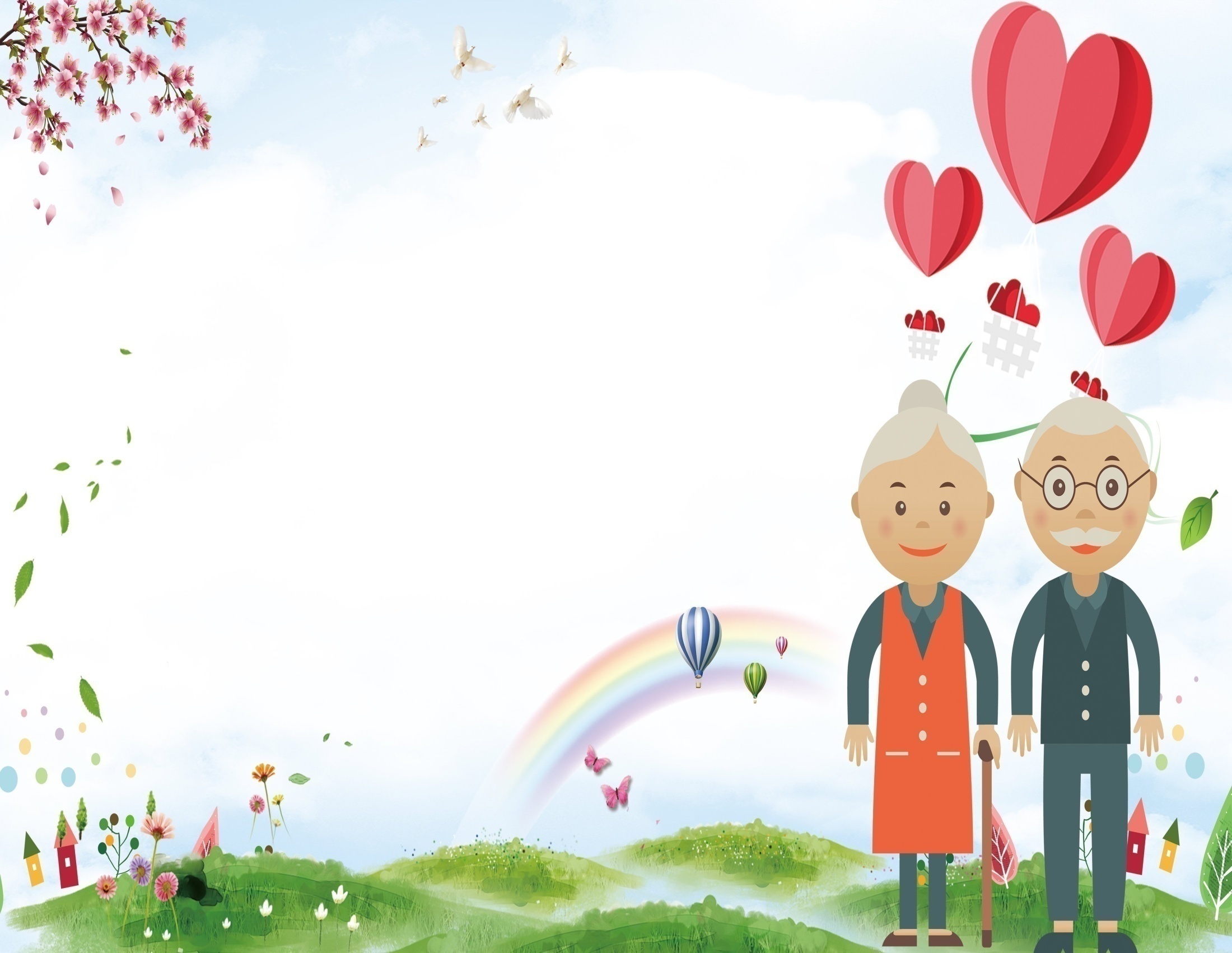 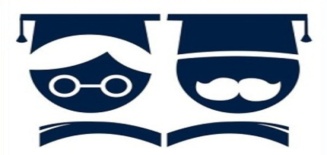 Цель:
       Повышение качества жизни граждан пожилого возраста путем  содействия в сохранении и укреплении психического и физического состояния, повышении уровня активности граждан пожилого возраста. 
Задачи:
-     создание благоприятных условий для успешной адаптации пожилых людей в современной жизни, для Самообразования и самосовершенствования; 
-     формирование и развитие среды общения и сохранения позитивного отношения к жизни;  
-      пропаганда здорового образа жизни, повышение уровня физической активности; 
-      повышение уровня коммуникативных навыков пожилых людей; 
-      снижение социально – психологической напряженности в семьях с пожилыми людьми; 
-      содействие пожилым людям в овладении современными средствами и информационными технологиями; 
организация свободного времени людей старшего возраста. 
Формы работы: 
        групповые, индивидуальные, он-лайн ( исходя из возможностей и желаний слушателей).
Методы работы:
       Обучение в Университете проводится  с учетом возможностей пожилых граждан. Используются доступные методы и приемы, которые помогут им в полном объеме освоить материал и применить его в дальнейшем в практике. Предлагаемые методы позволят пожилым гражданам с пользой проводить свободное время, дадут возможность общаться, обмениваться мнениями, обсуждать актуальные вопросы, делиться своими знаниями, расширять круг общения и интересов, а также помогут разобраться в том, что сегодня проходит в нашей стремительной жизни.
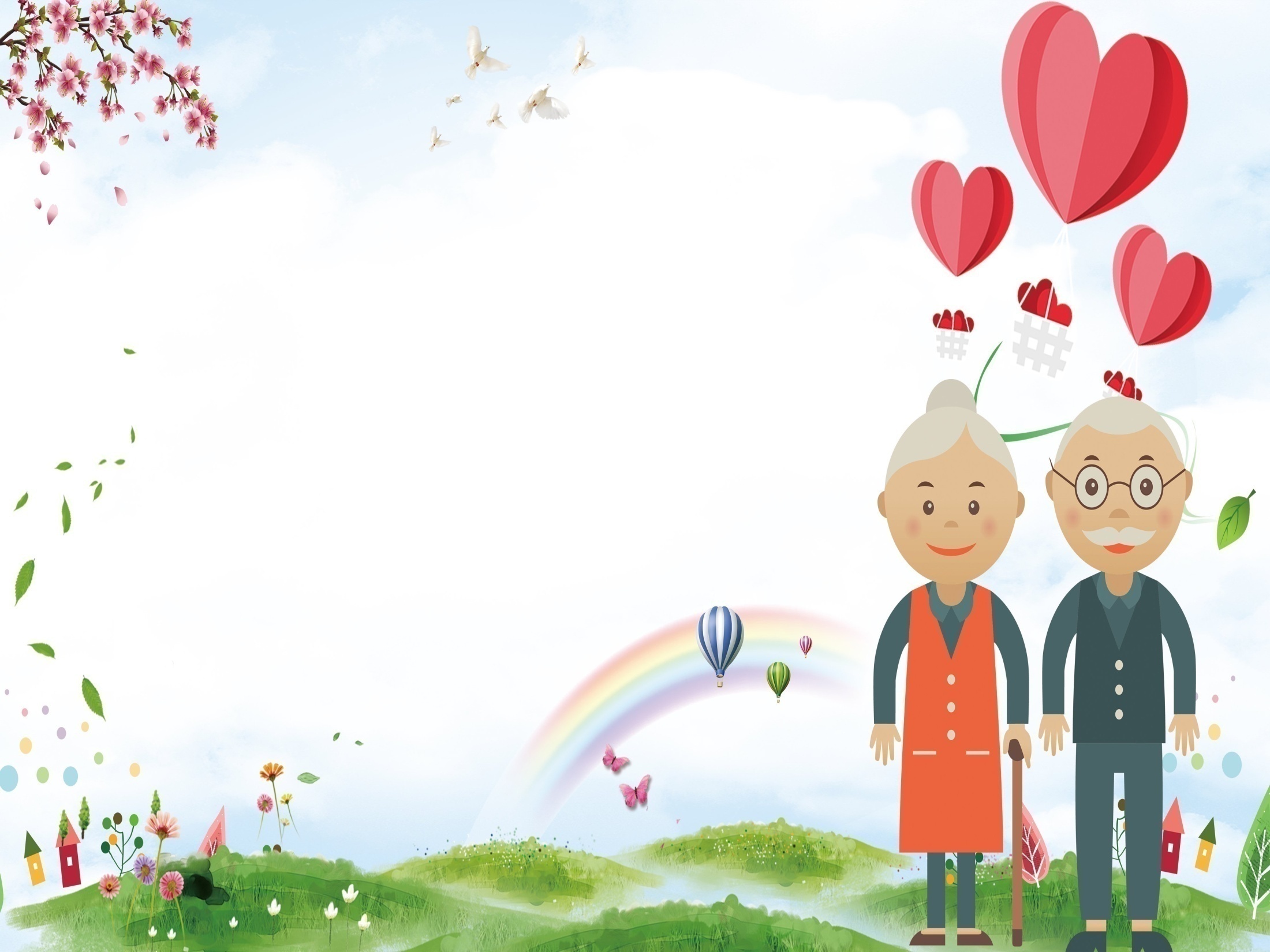 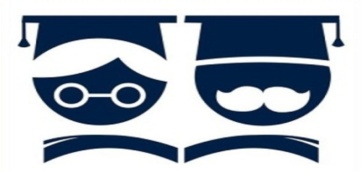 Университет осуществляет свою деятельность с 2021 года.
              В 2023 году обучение проводилось на следующих факультетах:
Факультет «Психология» (занятия по тренировки памяти,  серия практических занятий с психологом);
Факультет «Здоровье и физическая активность » (практические занятия по обучению скандинавской ходьбе);
Факультет «Цифровизация» (курсы по обучению компьютерной грамотности, практикум работы с современными гаджетами);
-     Факультет «Краеведение» (цикл краеведческих бесед и практических- поисковых занятий на базе Краеведческого музея;
-     Факультет «Библиотерапия» (чтении и обсуждение литературных произведений, знакомство с новыми авторами и книгами, встречи с интересными людьми на базе библиотеки детского и семейного чтения);
-      Факультет «Православная культура» ( цикл историко-культурных бесед).
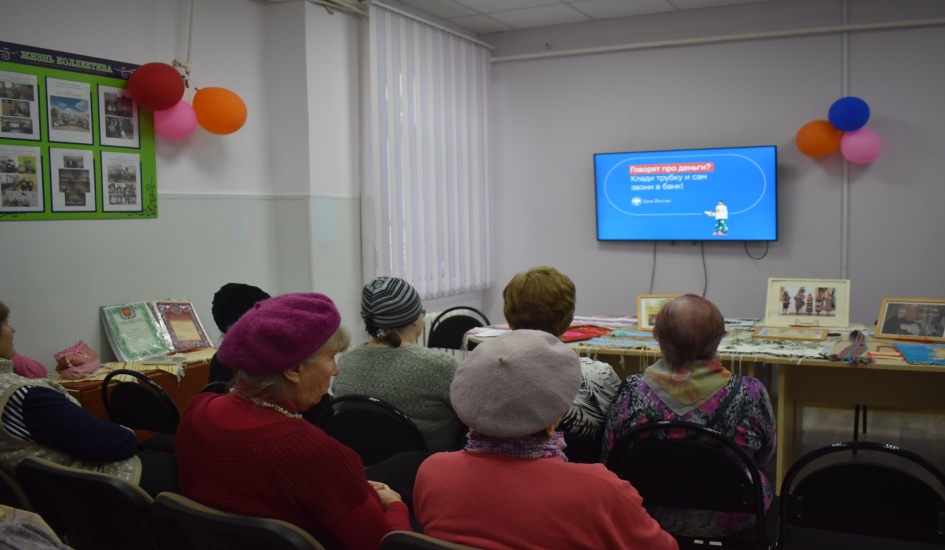 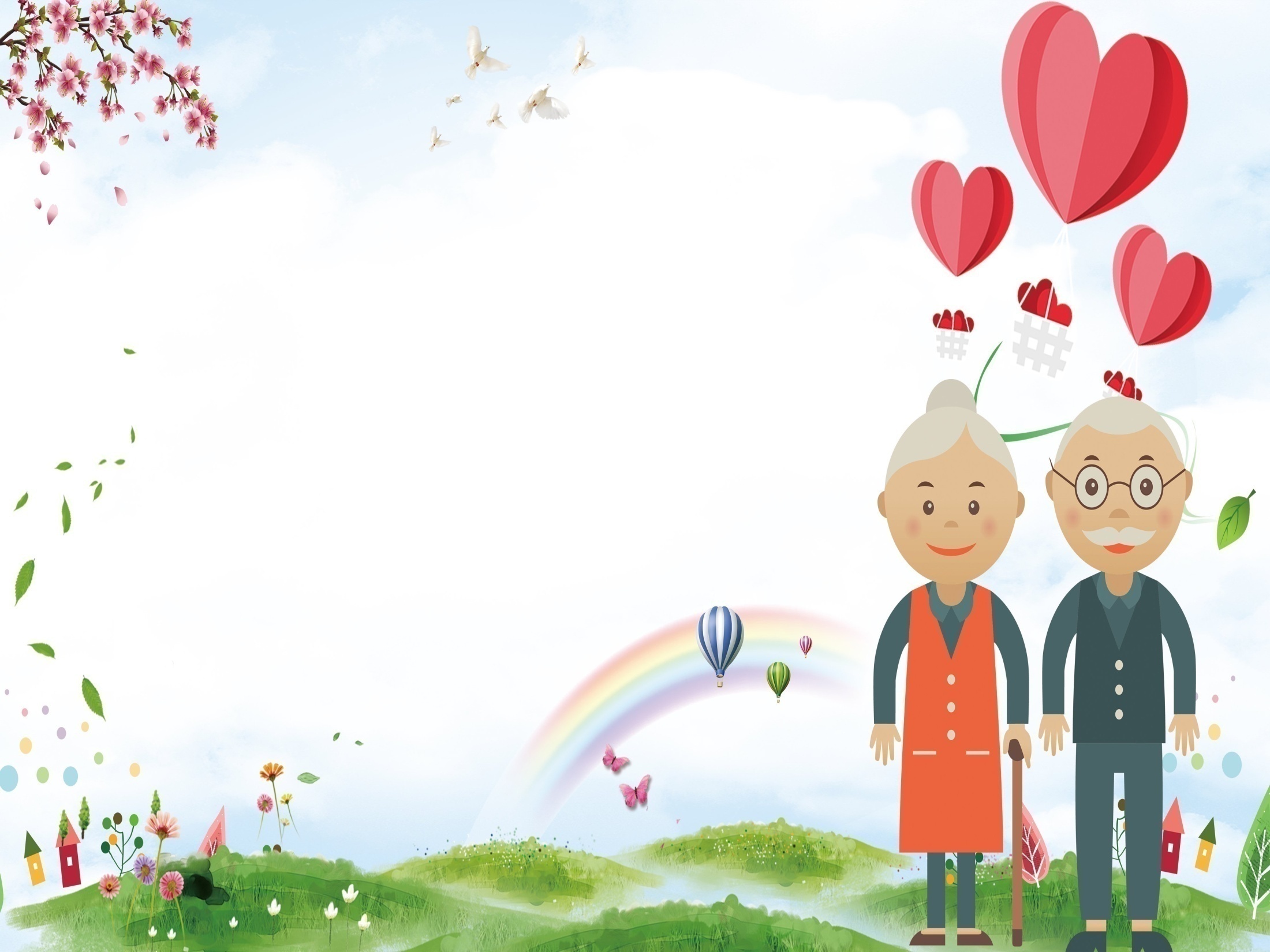 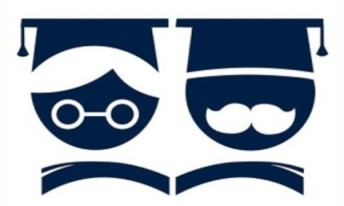 В Университете третьего возраста прошли обучение:
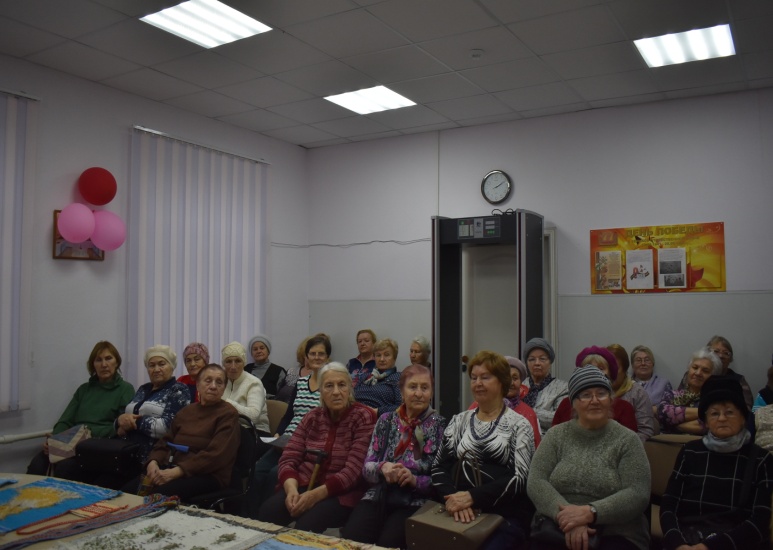 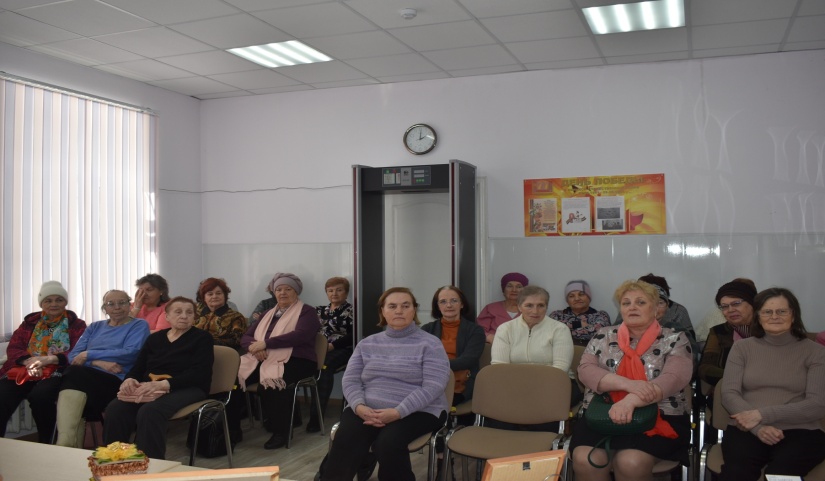 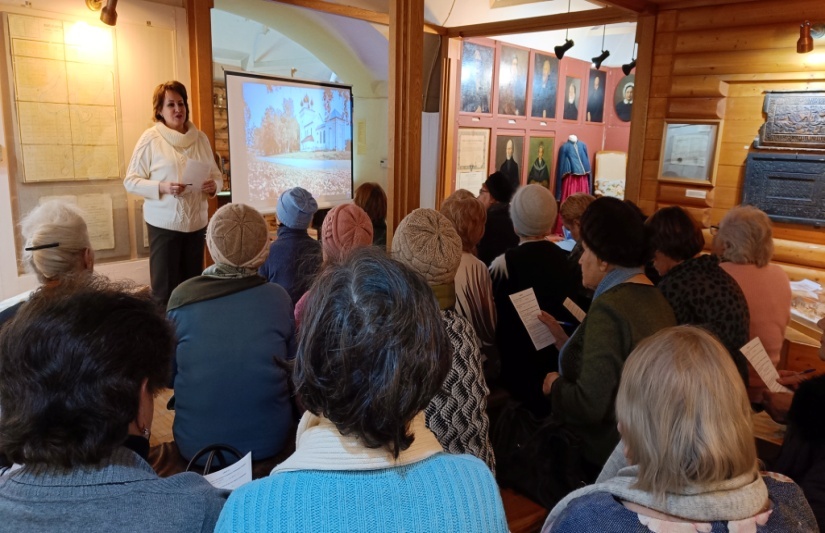 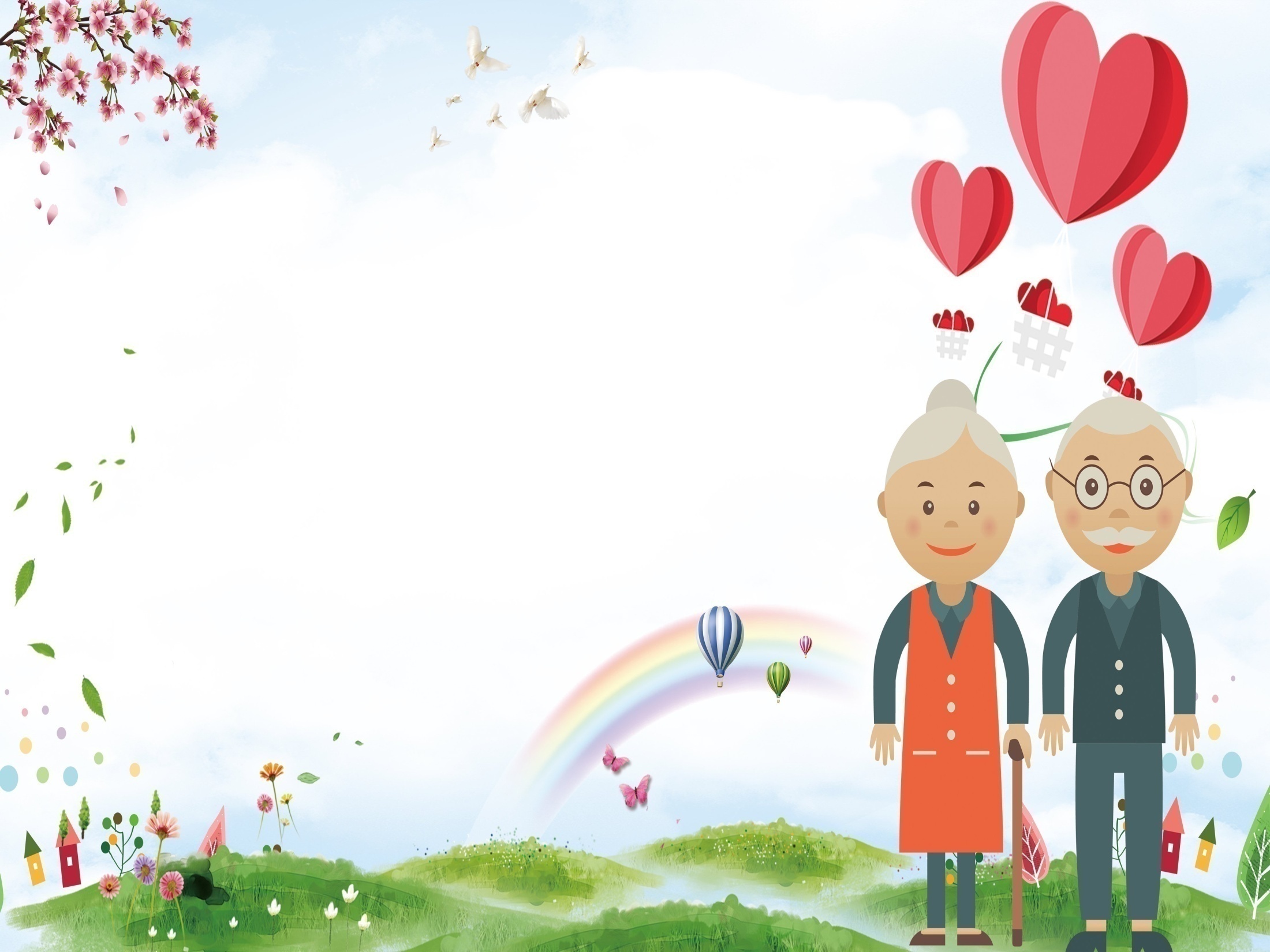 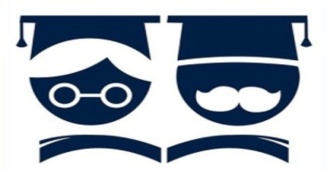 Факультет «Цифровизация»
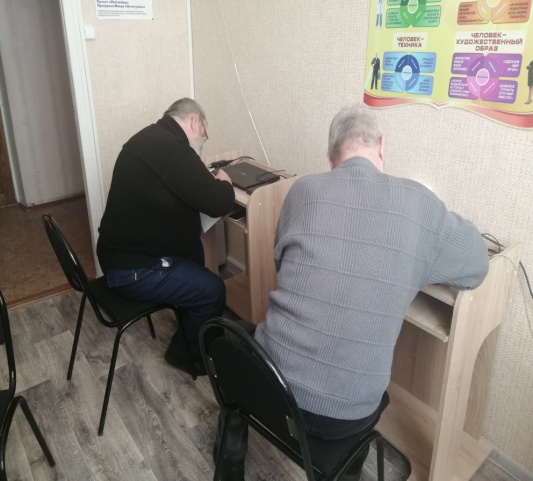 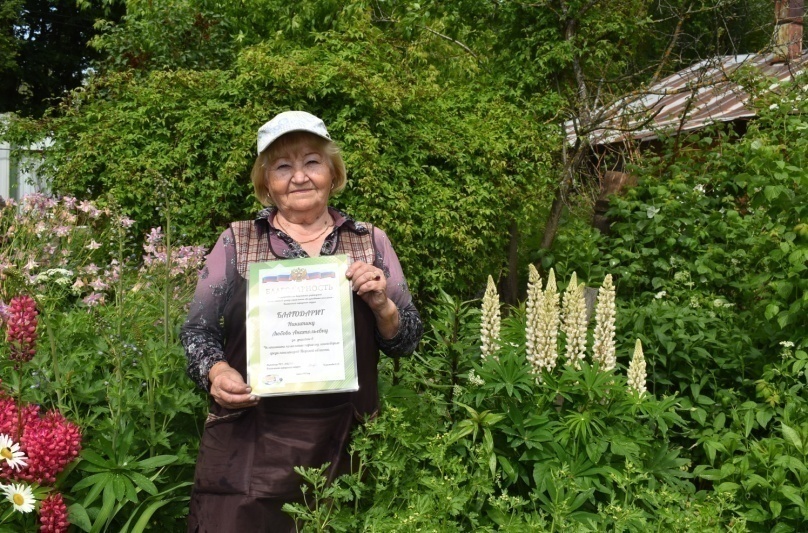 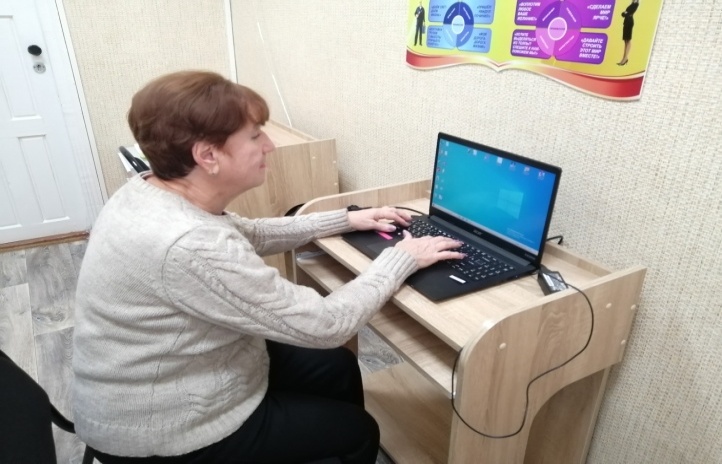 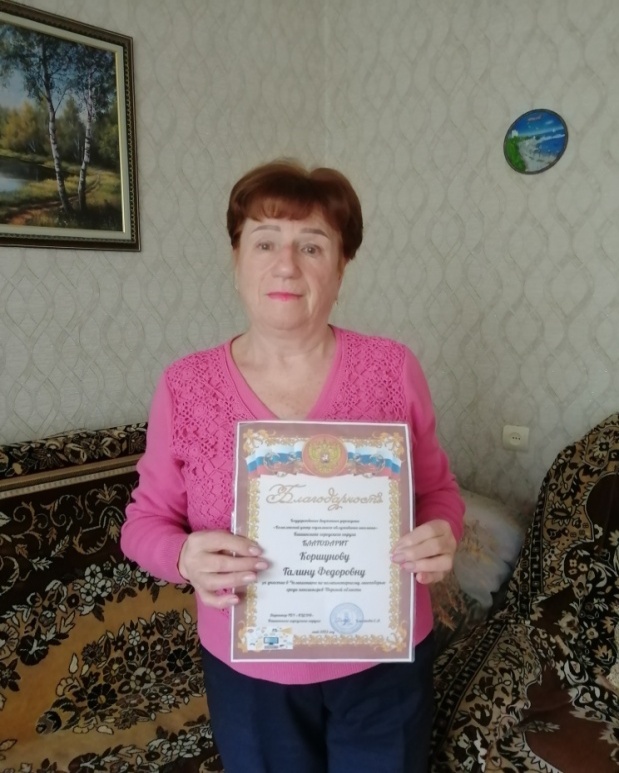 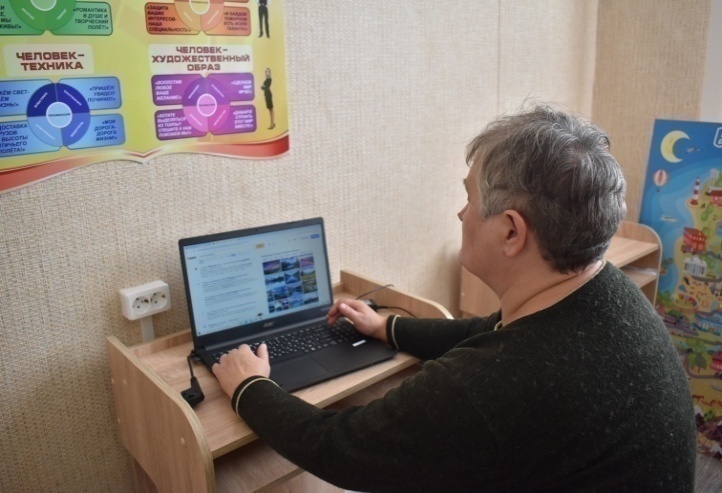 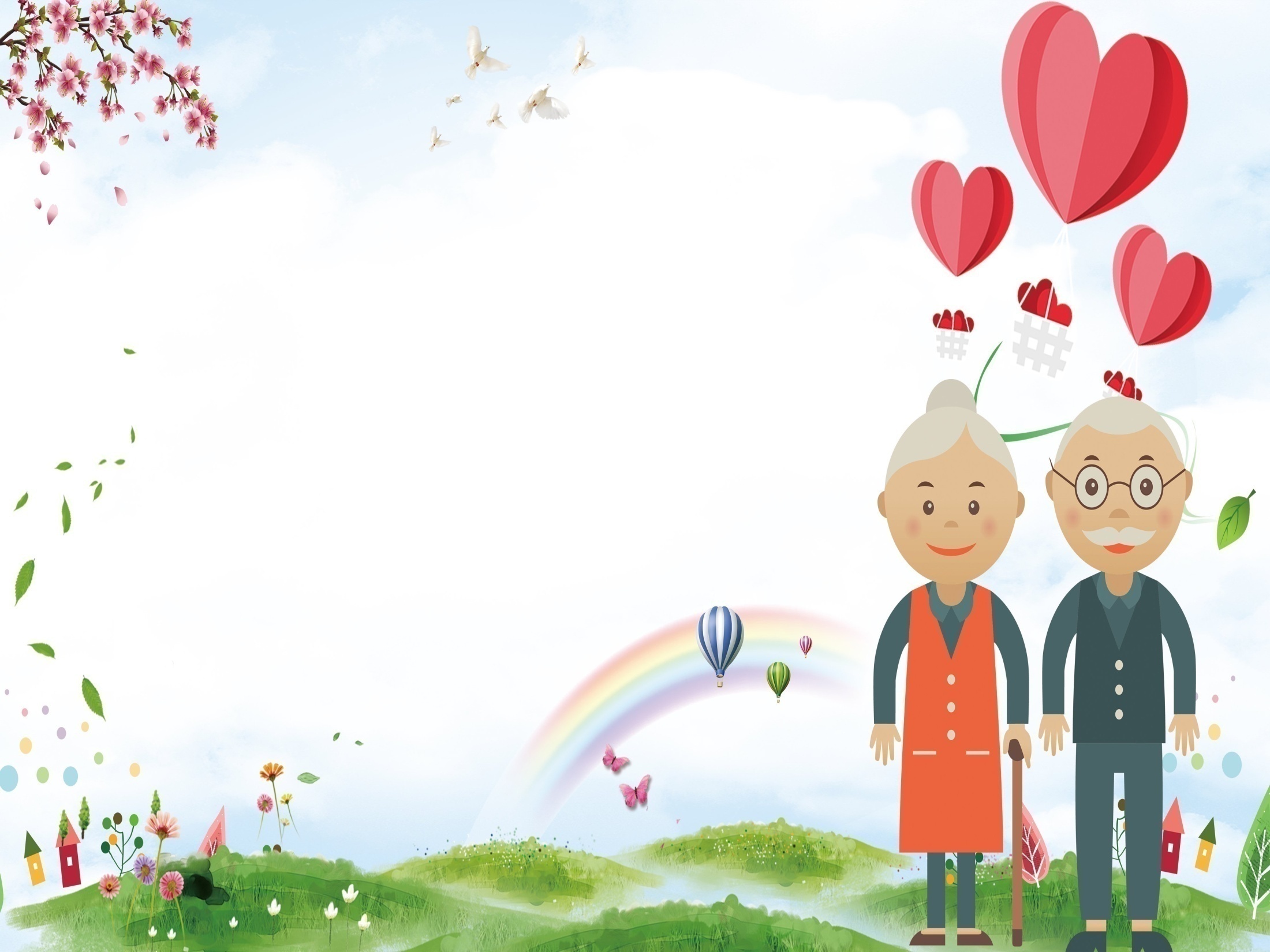 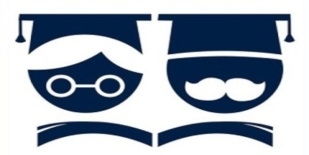 Факультет «Физическая активность и здоровье»
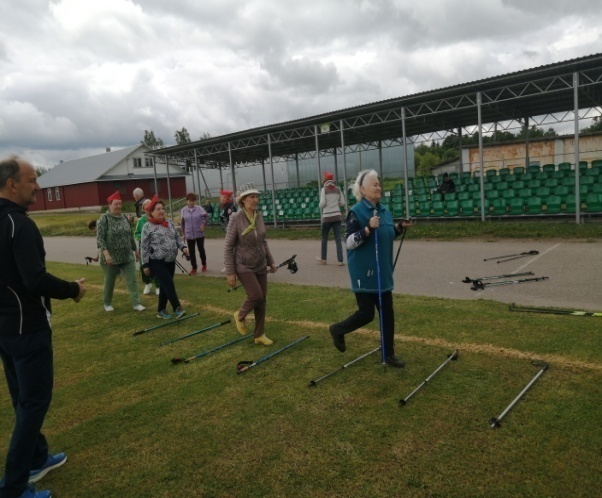 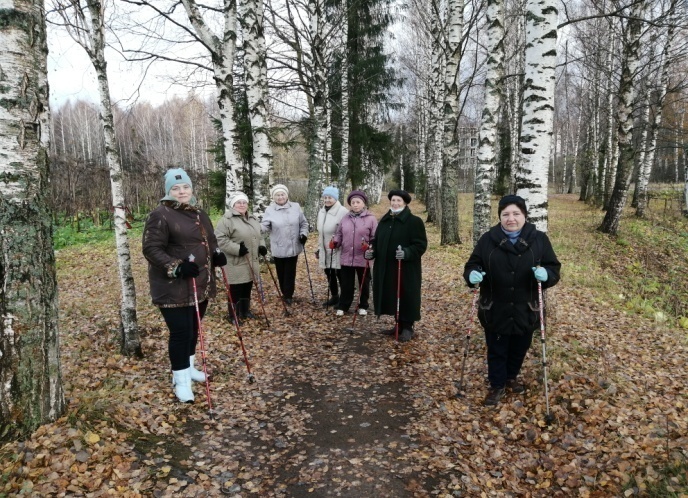 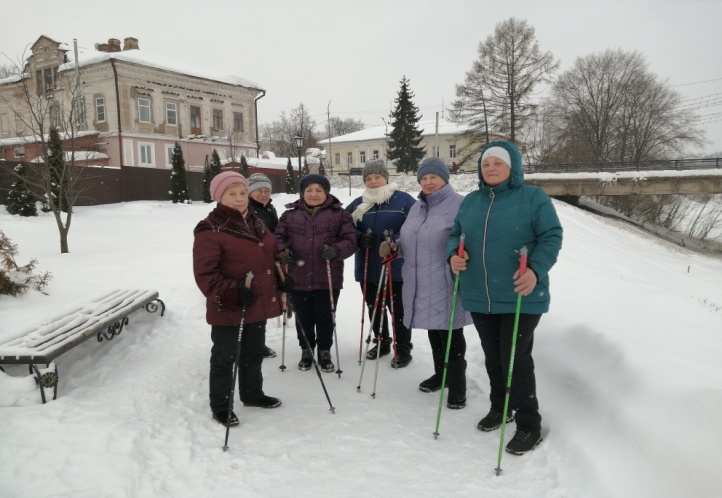 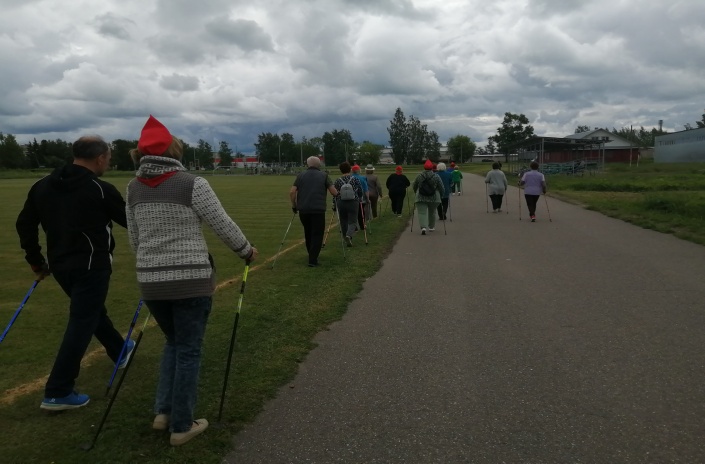 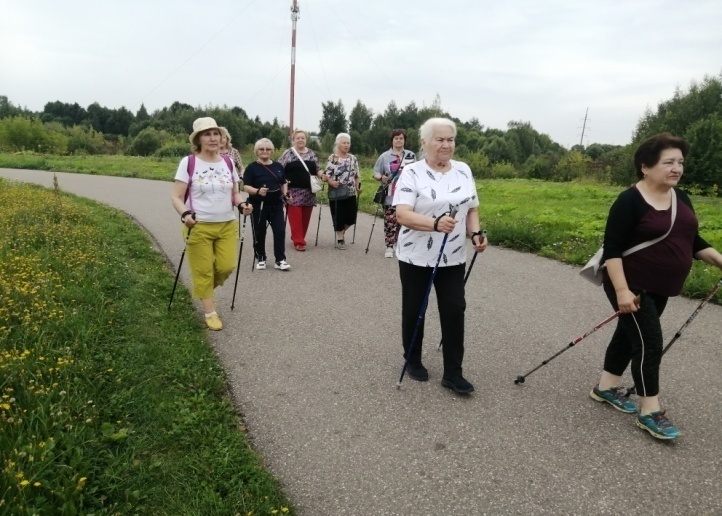 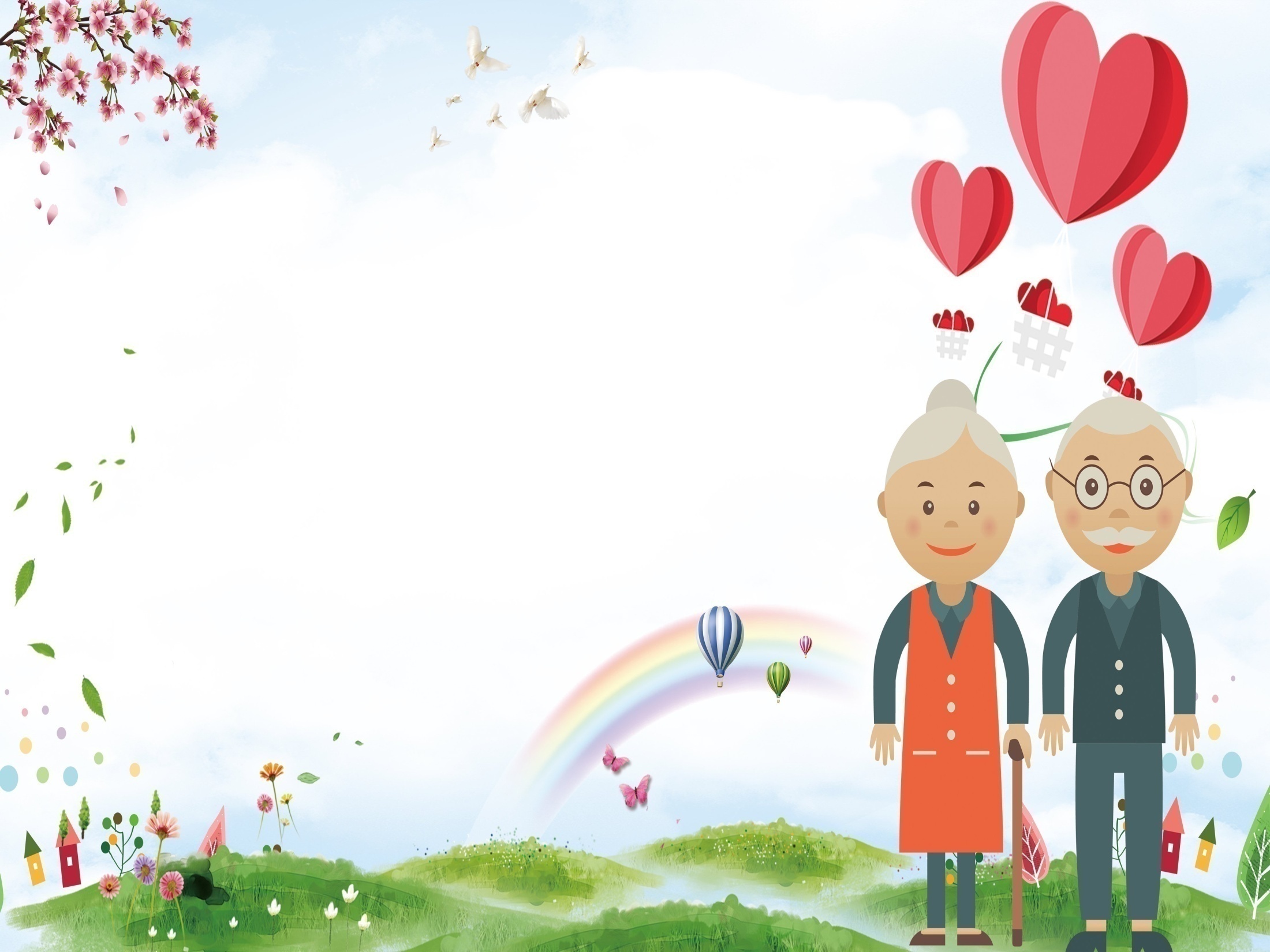 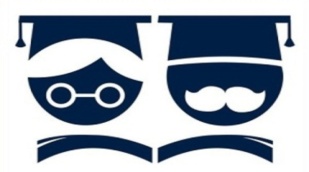 Факультет «Психология»
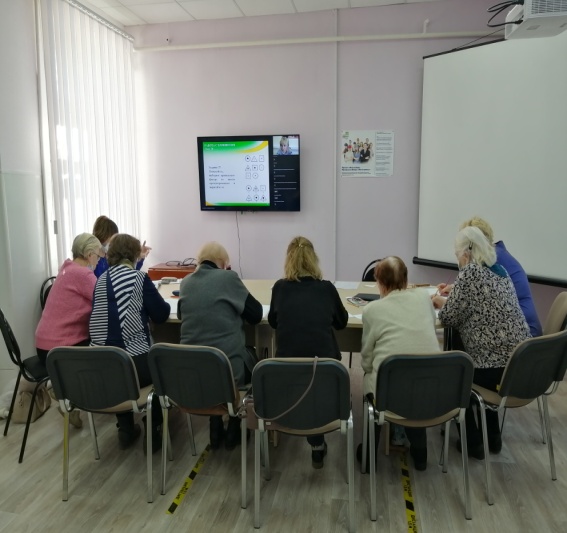 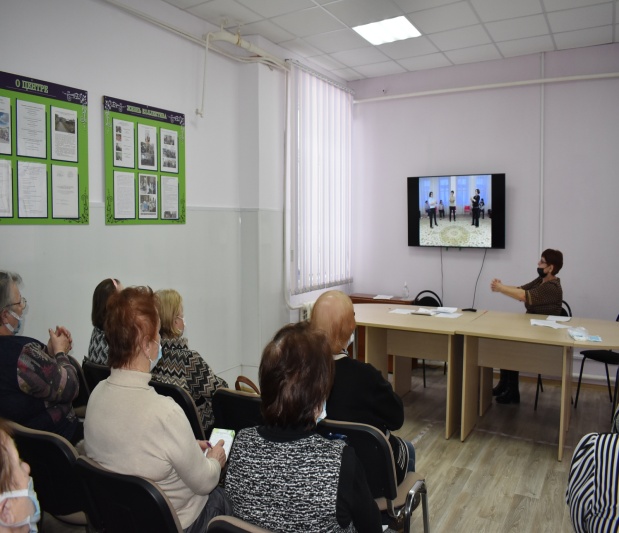 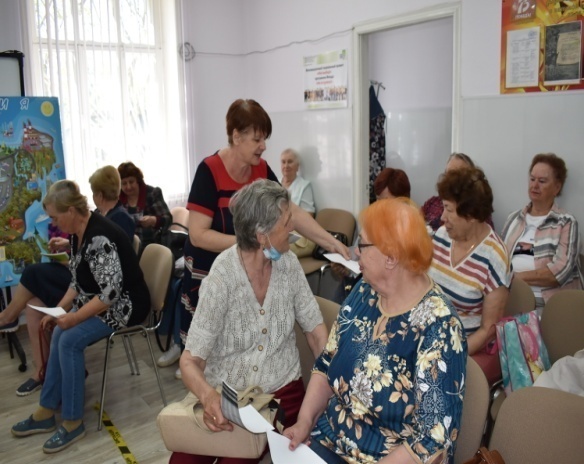 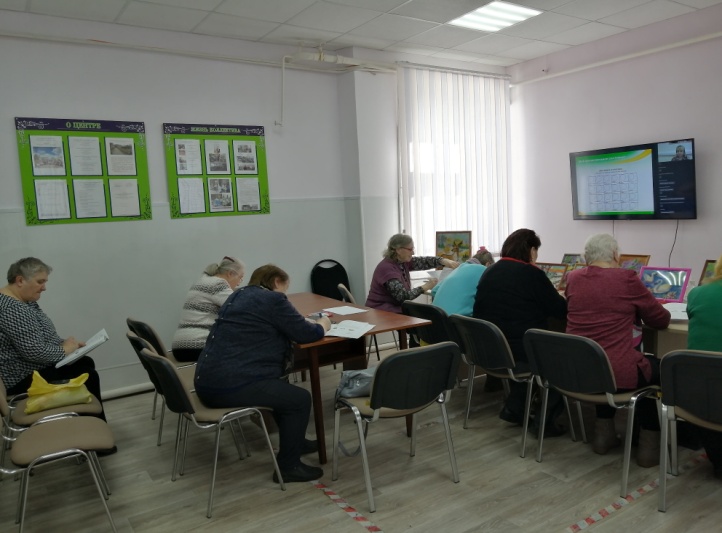 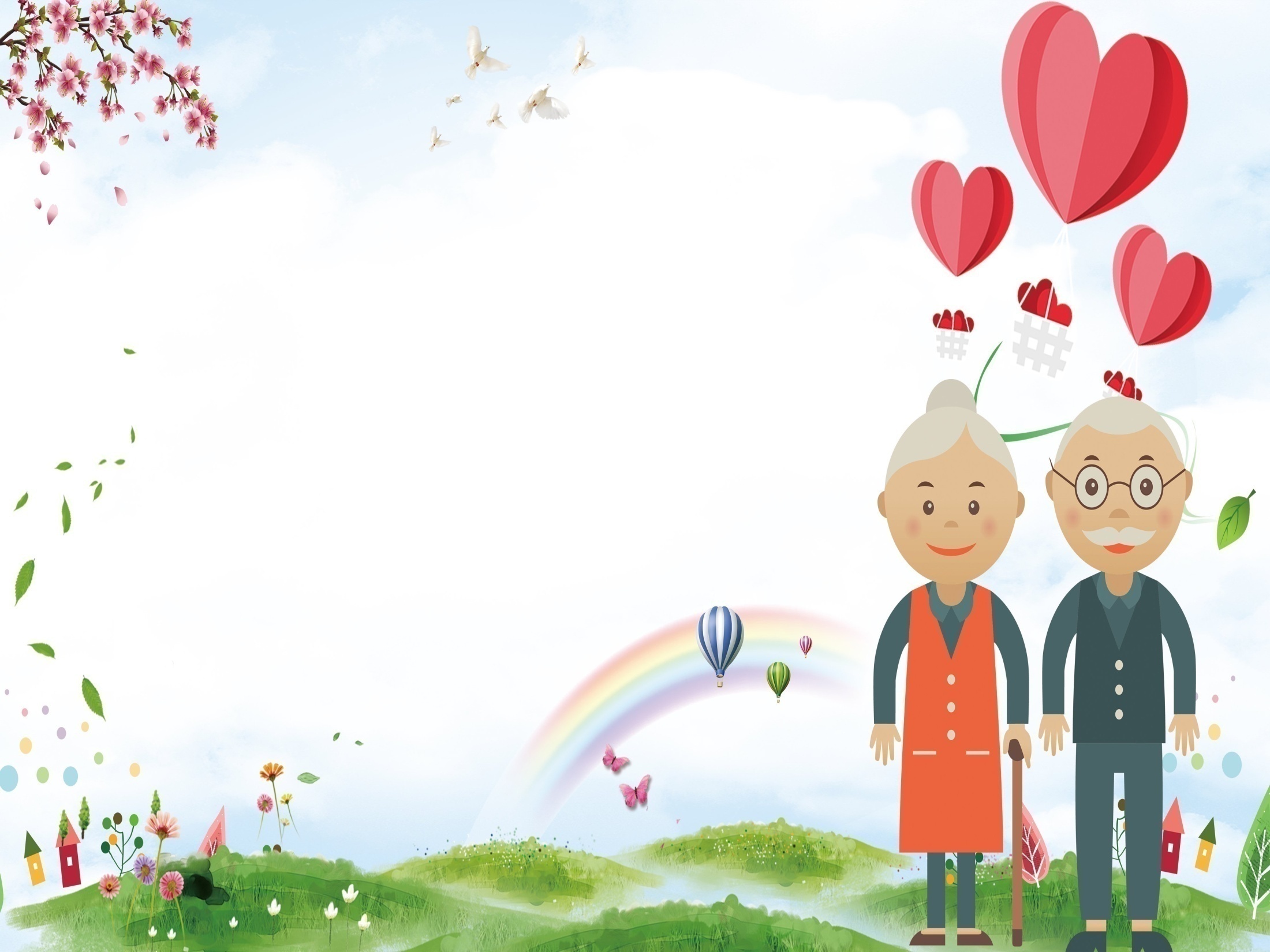 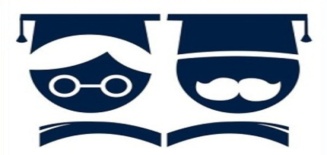 Факультет «Краеведение»
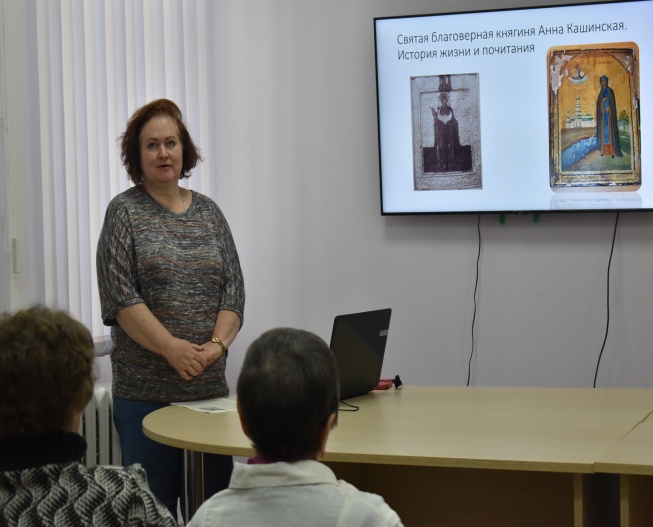 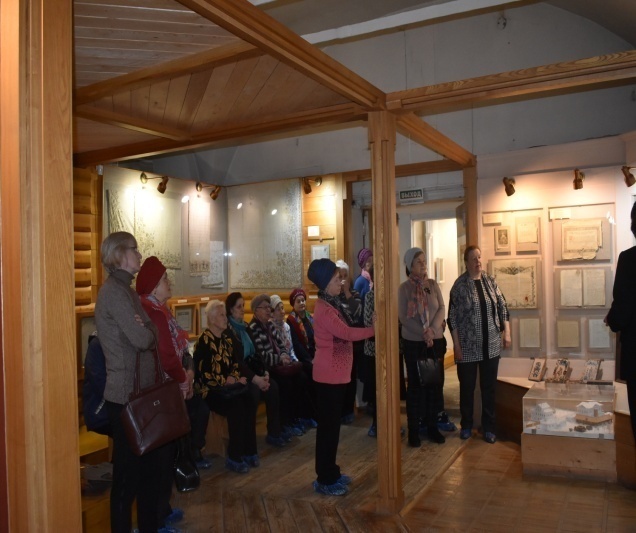 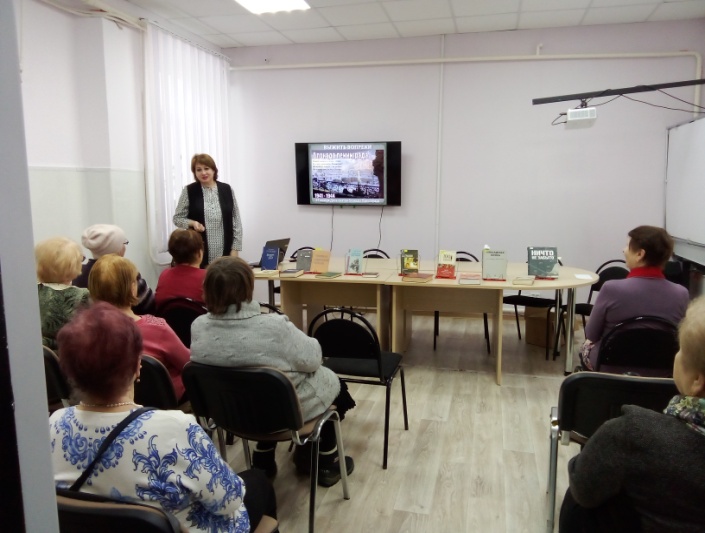 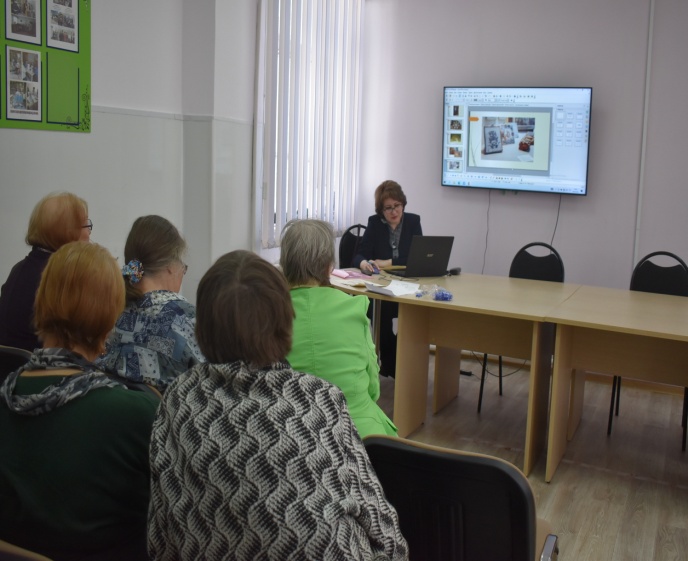 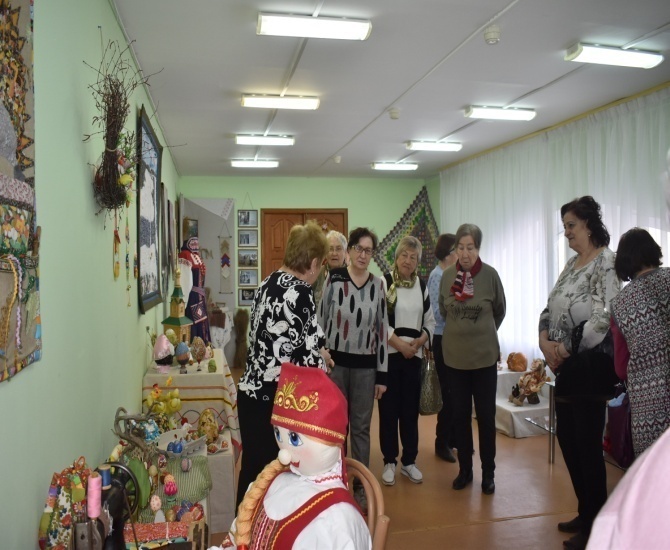 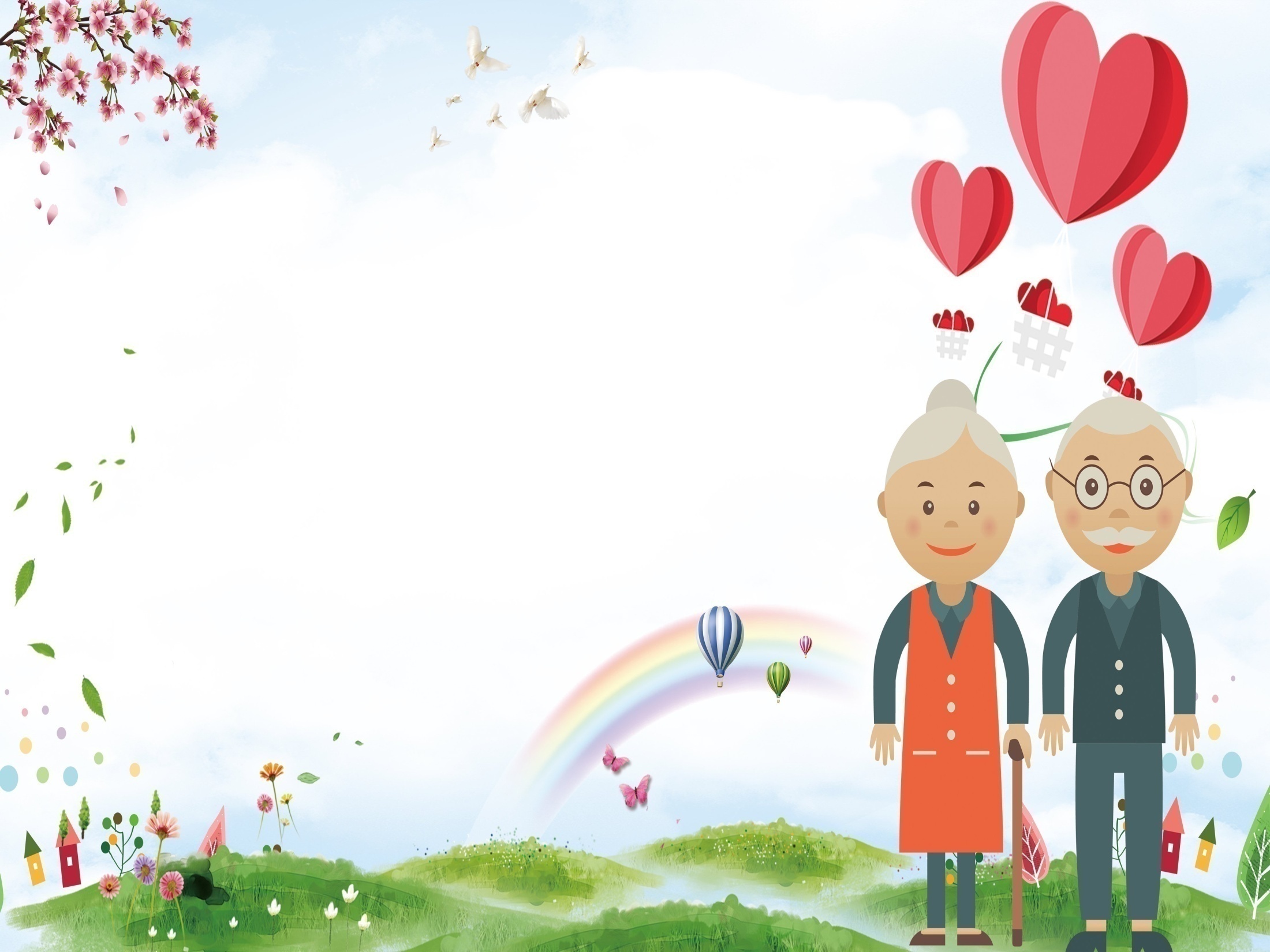 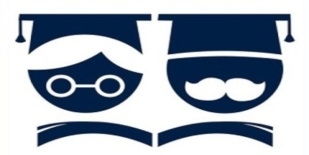 Факультет библиотерапии «Душевные встречи»
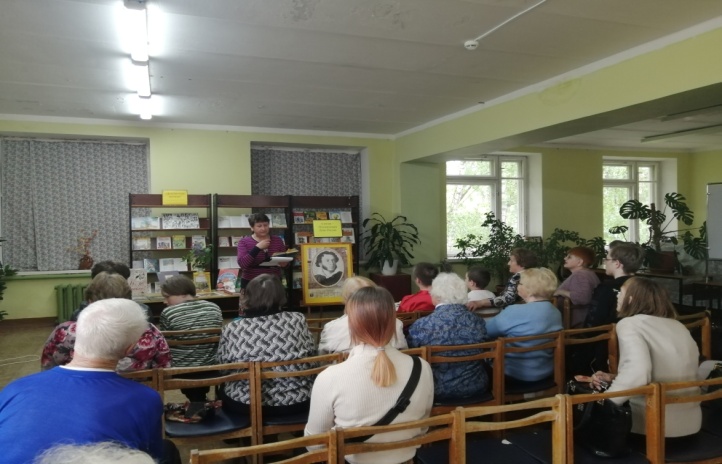 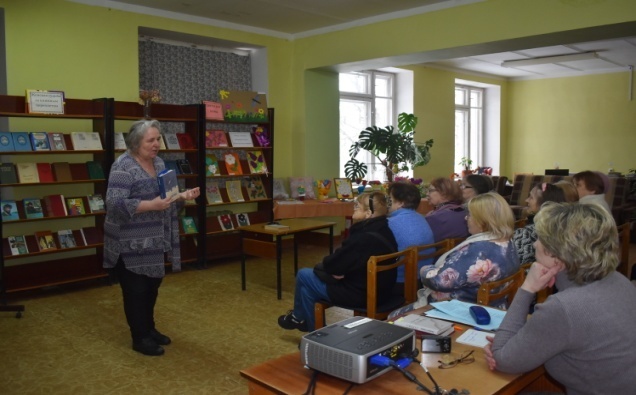 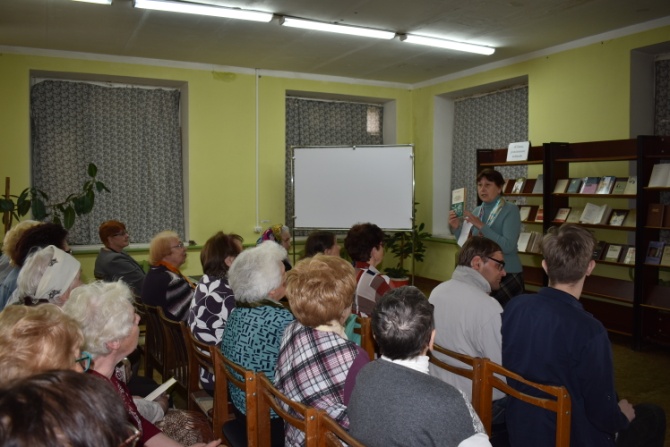 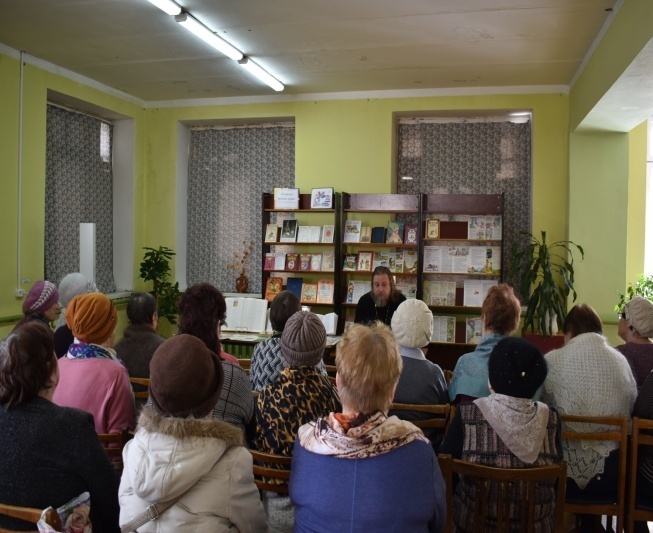 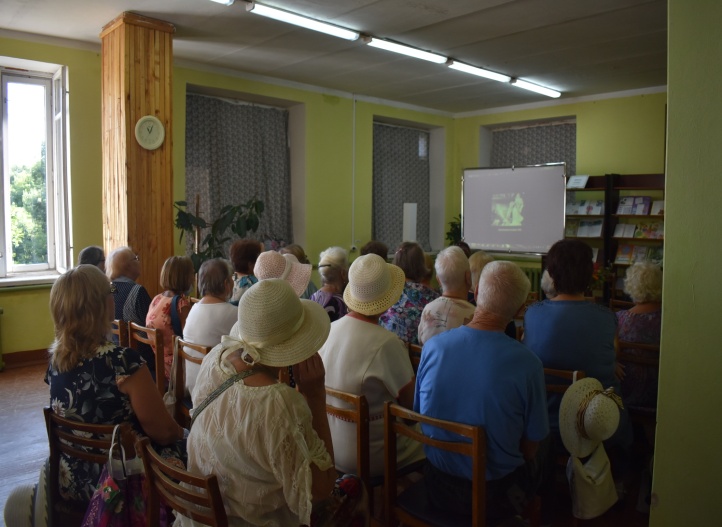 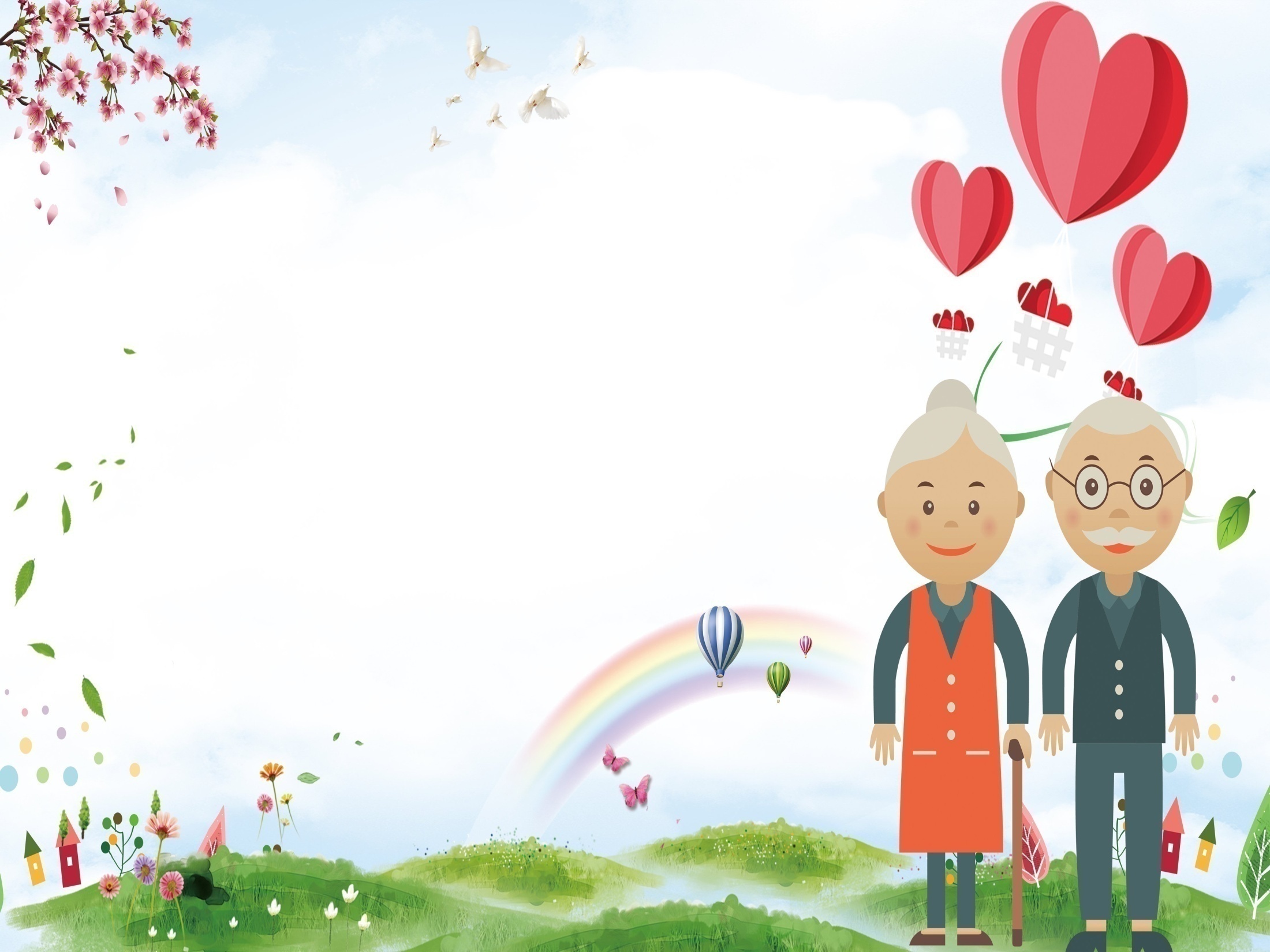 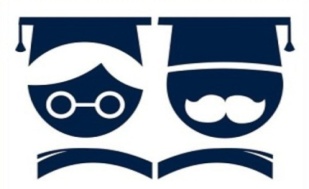 Факультет «Православная культура»
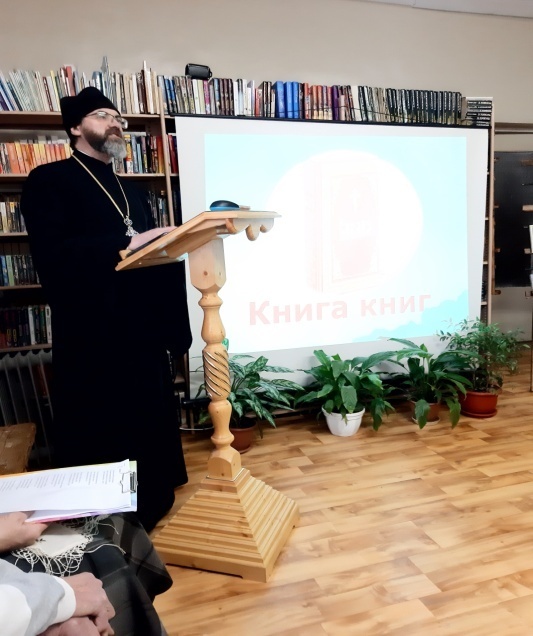 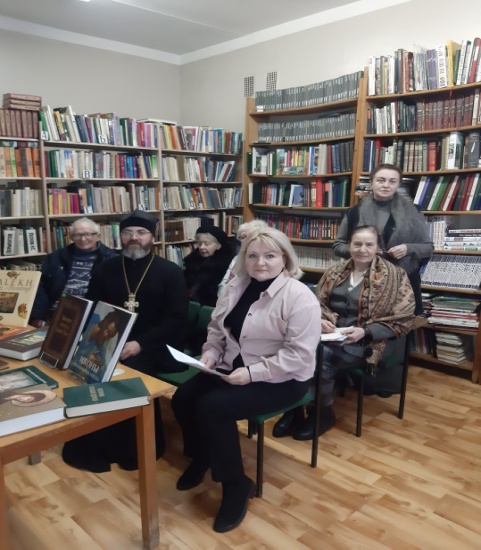 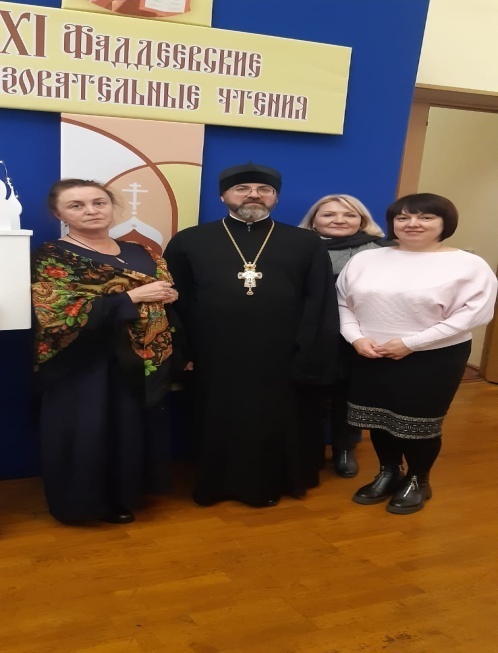 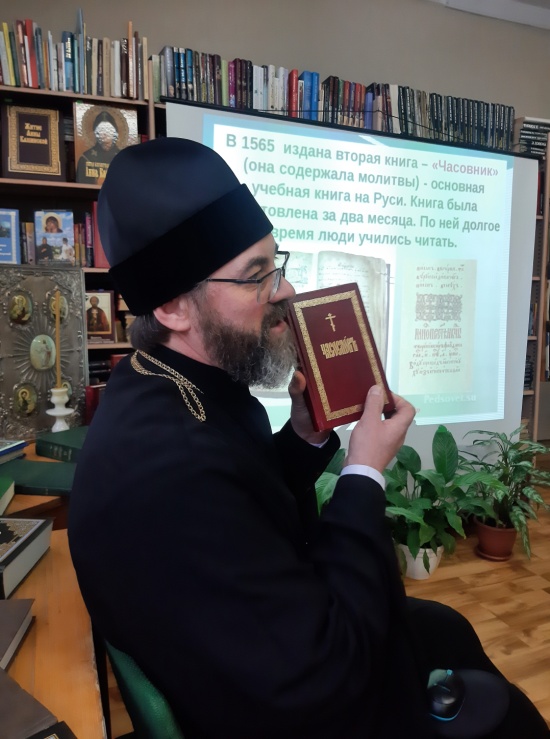 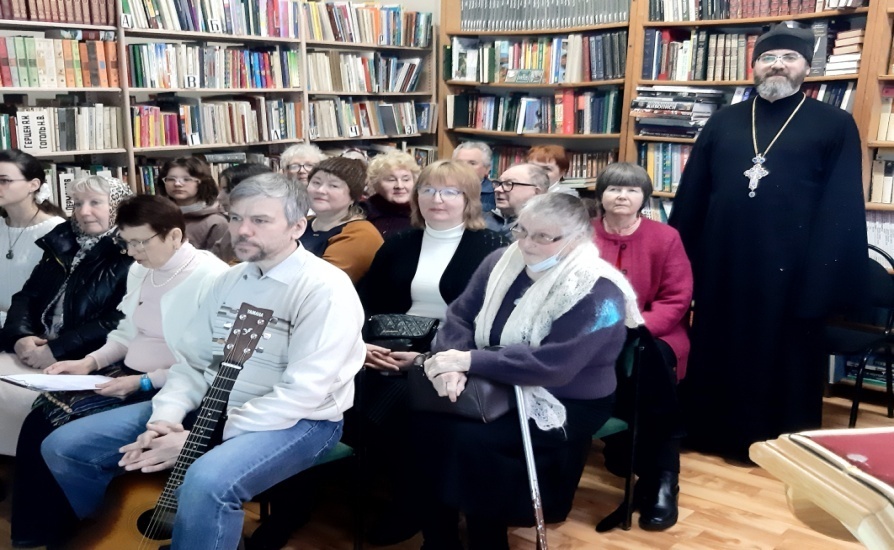 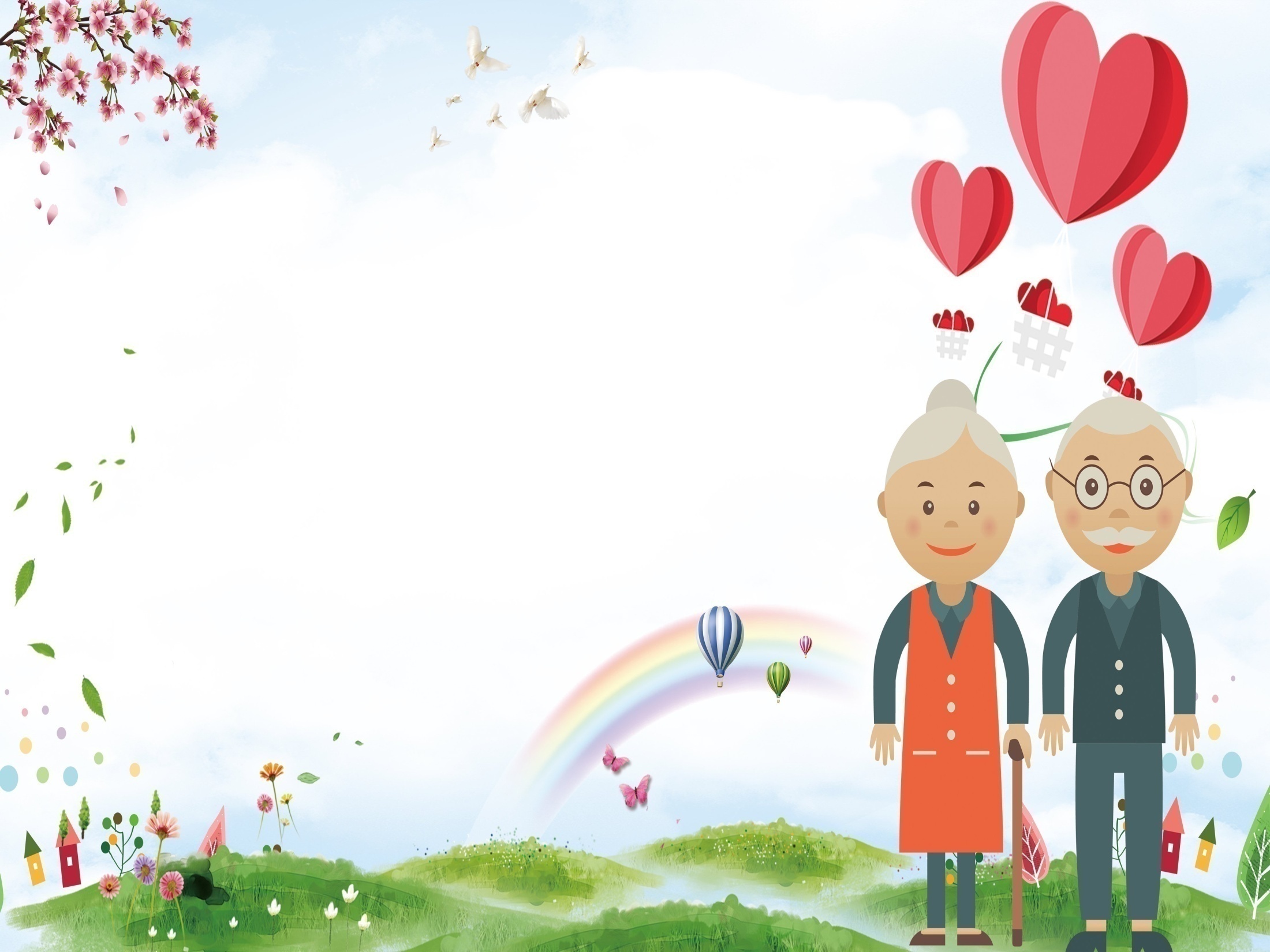 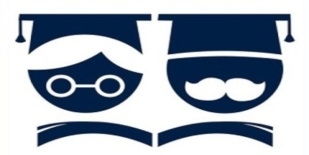 Учиться нам не скучно!Праздники в Университете третьего возраста
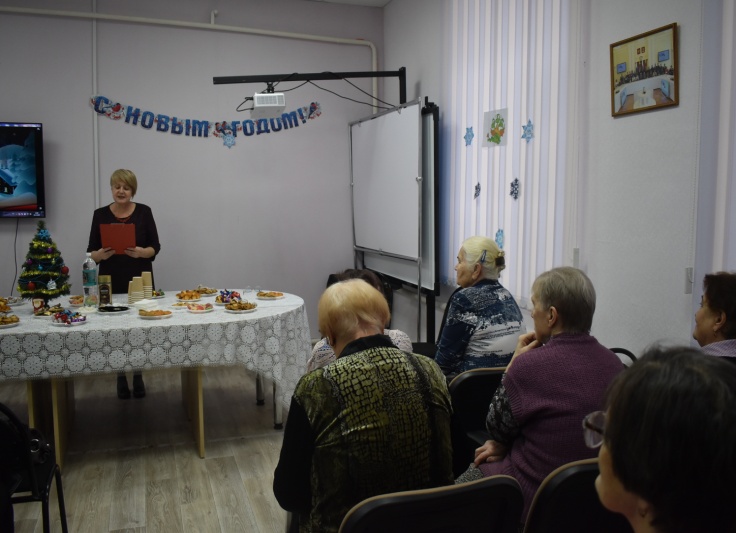 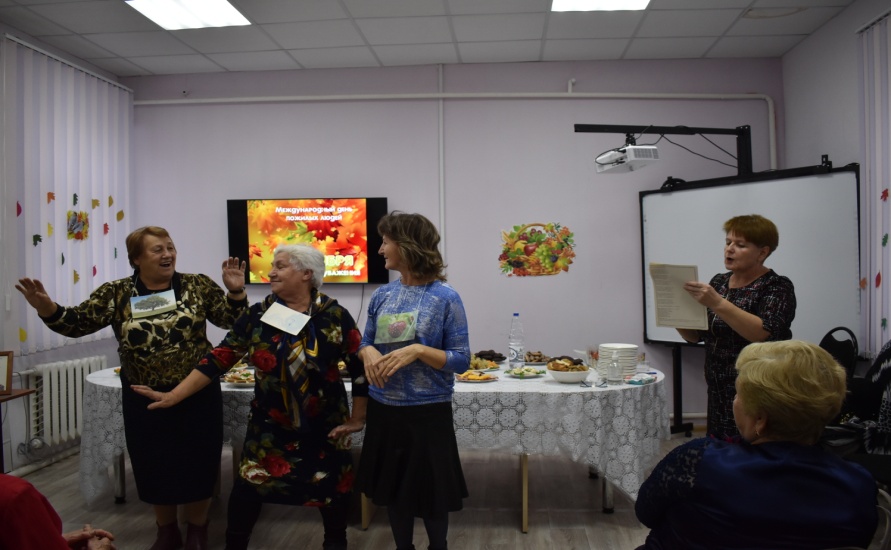 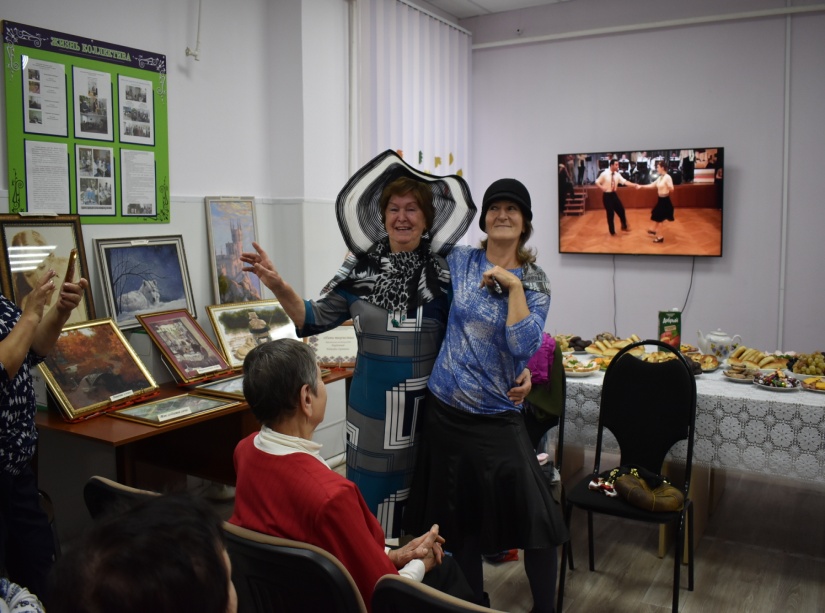 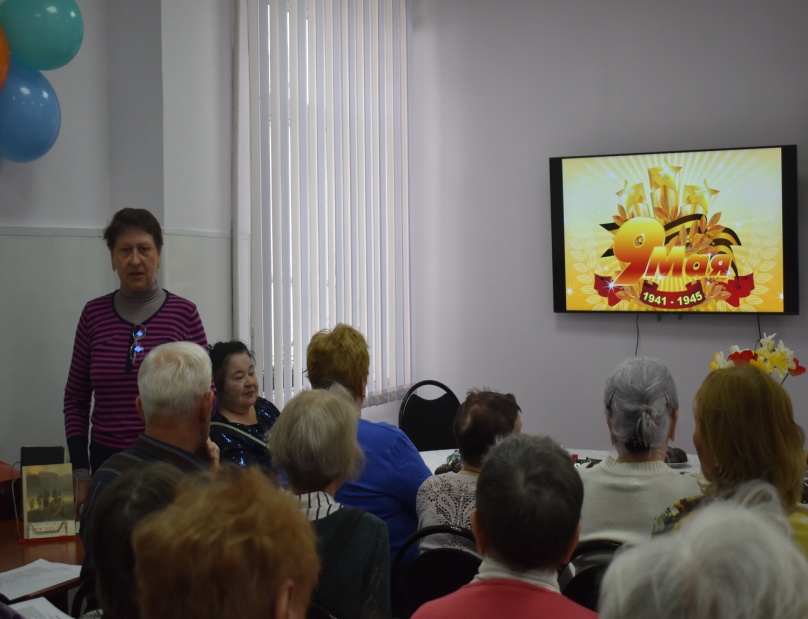 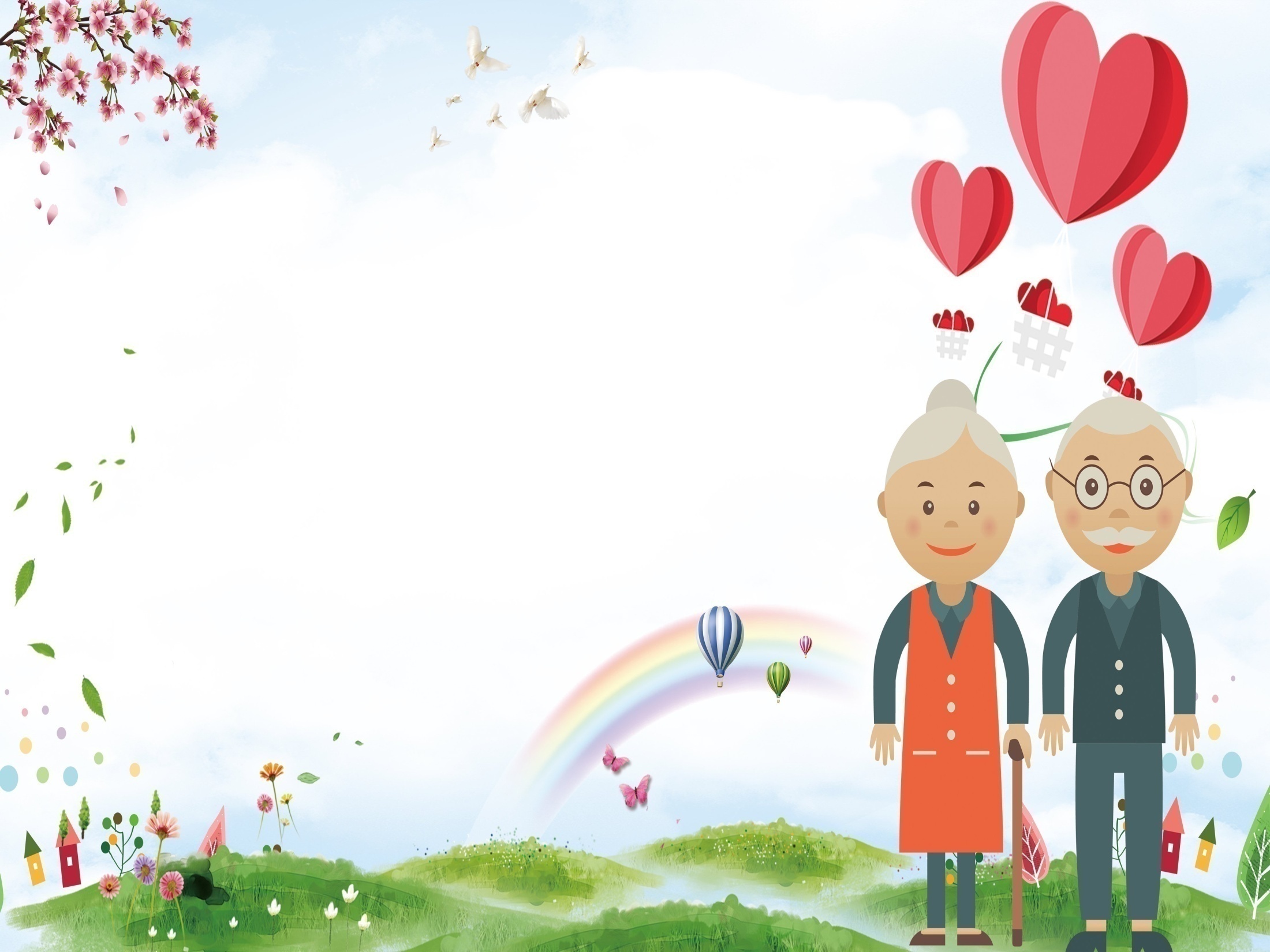 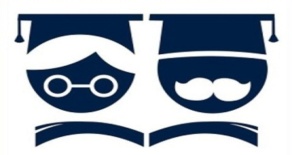 Лето проводим с пользой для ума!
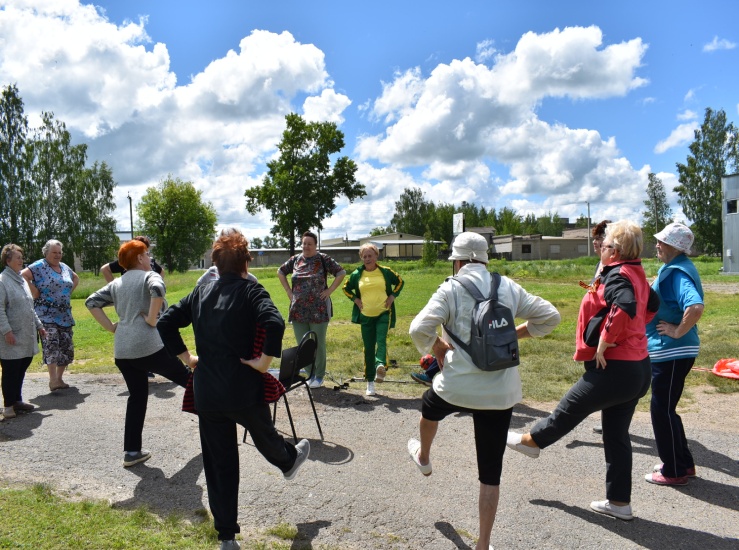 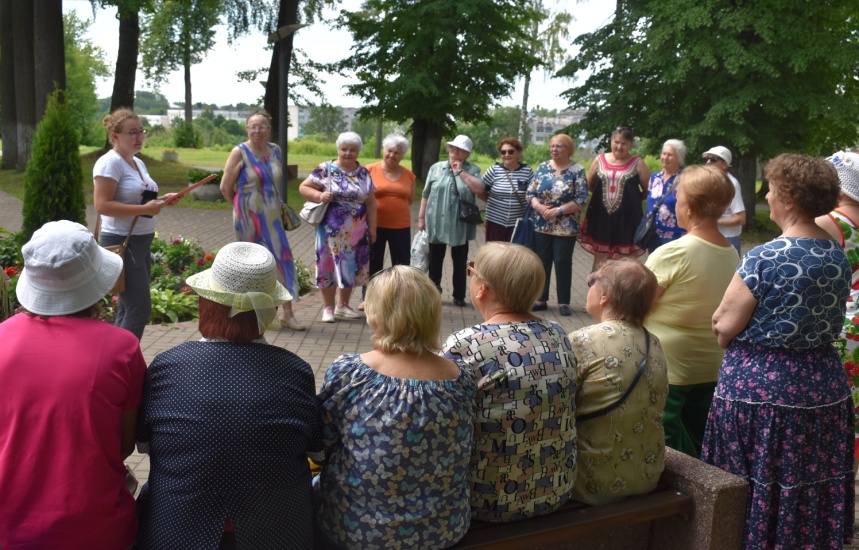 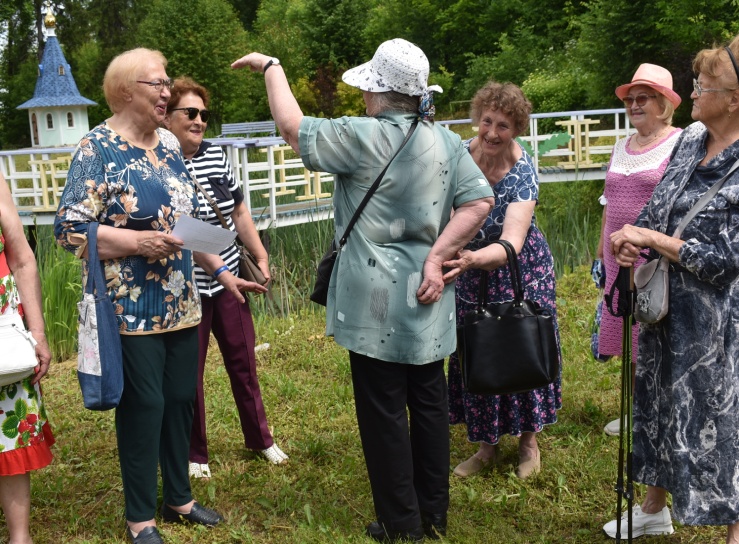 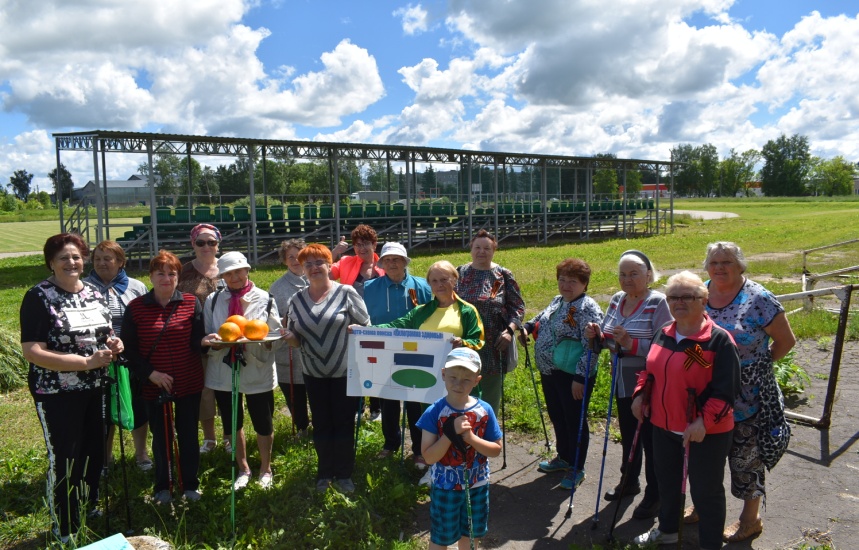